TASK
Sketch the following two graphs and write down their points of intersection
Date:
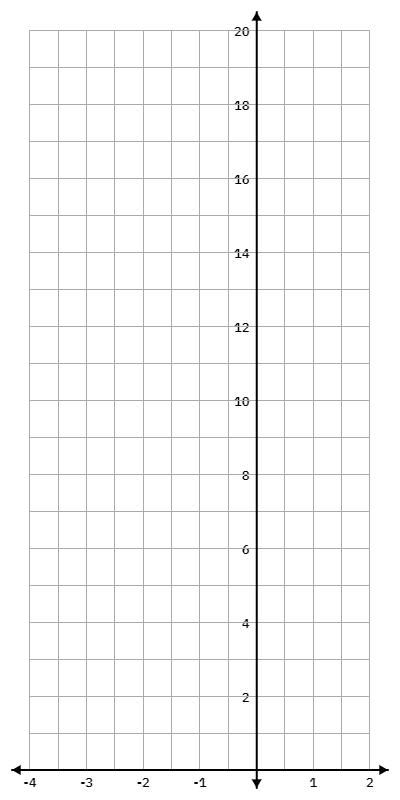 Solving algebraically
WORKED EXAMPLE
Date:
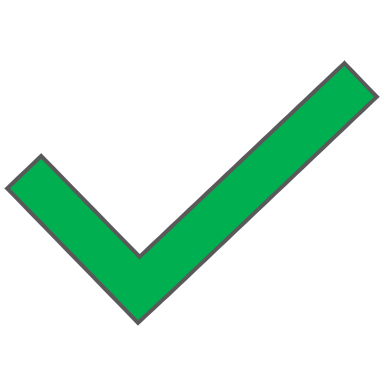 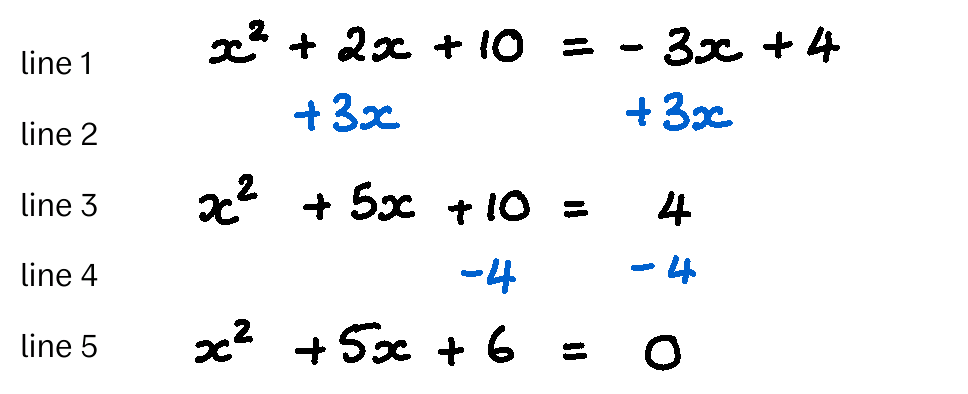 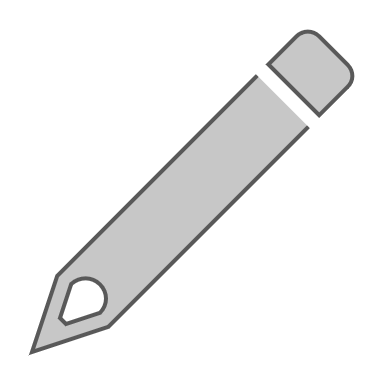 Solving simultaneous equations
TASK
Date:
Complete these questions
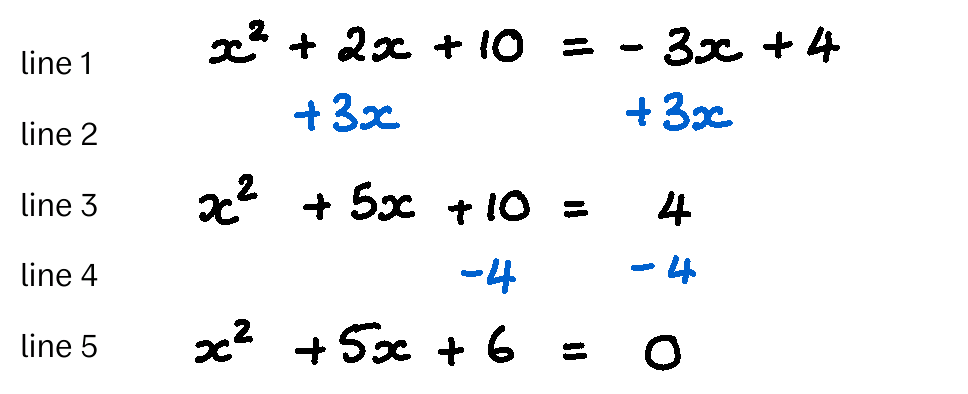 Solving simultaneous equations
TASK
Date:
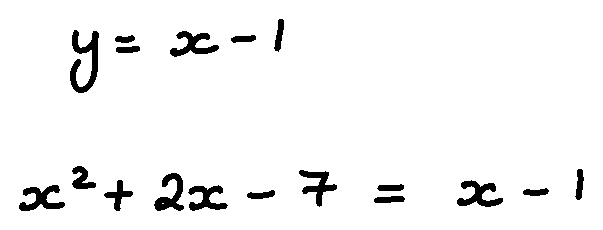 Solving simultaneous equations
TASK
Date:
Solving simultaneous equations
TASK
Date:
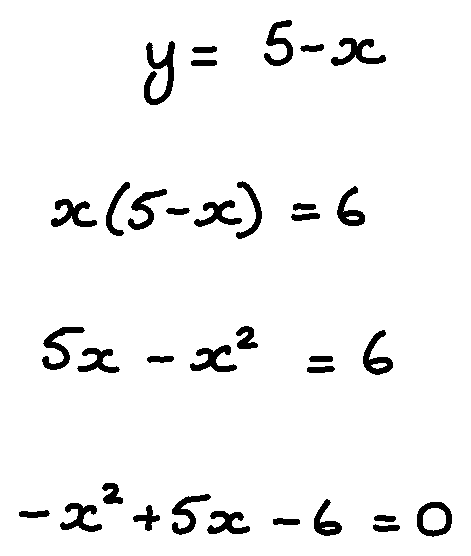 Solving simultaneous equations
TASK
Date:
Solving simultaneous equations
TASK
Date:
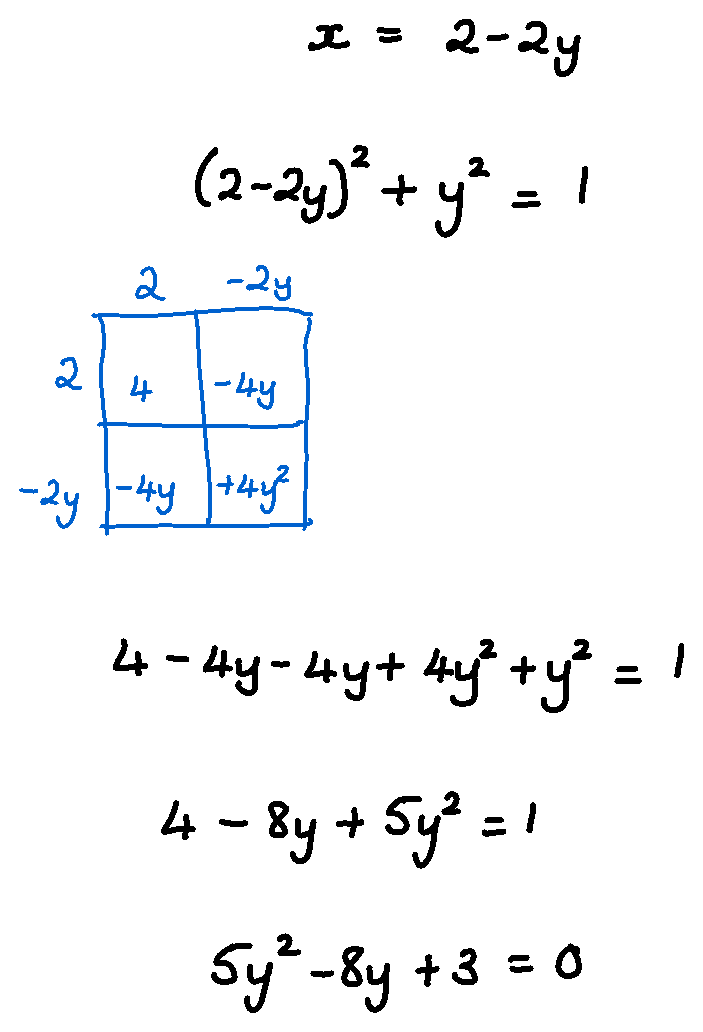 Solving simultaneous equations
TASK
Date: